Collaboration for Change
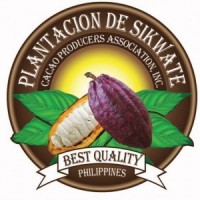 Taking CONTROL of the Cacao and the Environment
Honorary Amb. Yolanda Ortega Stern, CA, USA
President – One Word Institute 
Plantacion de Sikwate Cacao Producers Association, Inc.
Philippine Cacao Summit and Exposition 2016
May 27-29, 2016 SM Seaside, Cebu
GOALS
Plant Trees
Plant Organic for Branding
Plant for 60% Shade
Plant multi-strata: agro-farm
Consolidate, Collaborate, Federate
Join ICCO 
Plant for a Carbon Neutral Country
Create WEALTH for Farmers
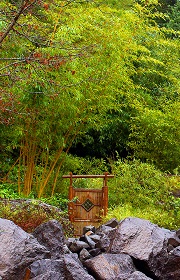 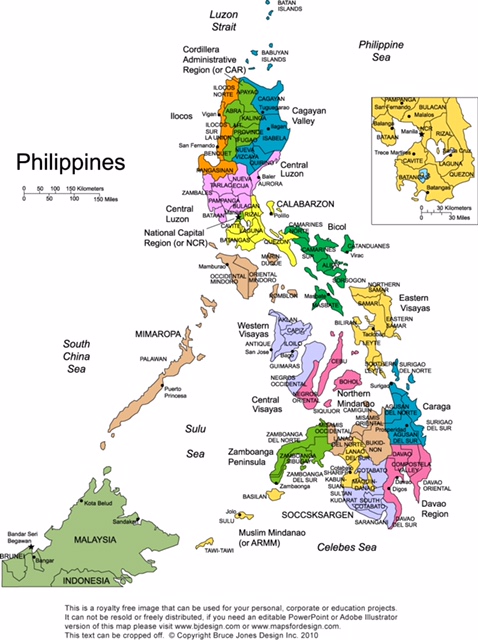 MOTHERLAND
POPULATION: 102,250,103
70% Rural
57 yrs - Average Age of Farmer
$ 50.00 Aver. Income/Mo
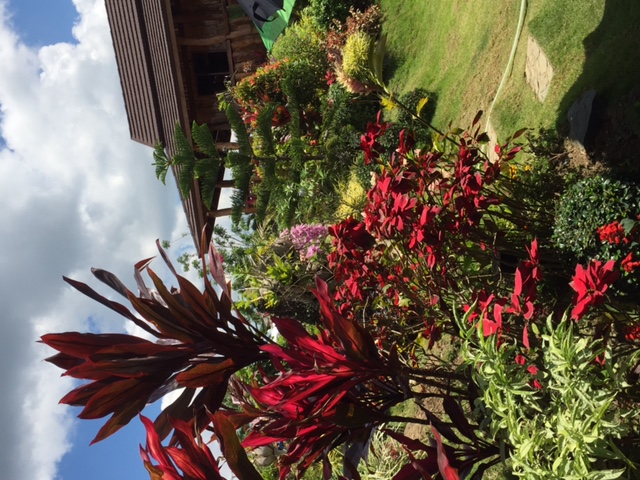 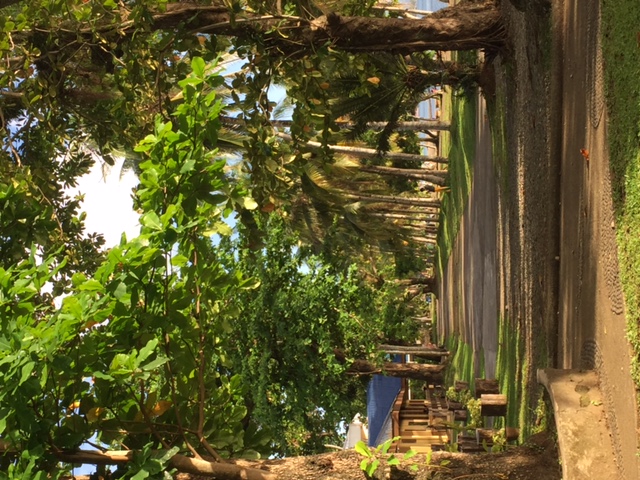 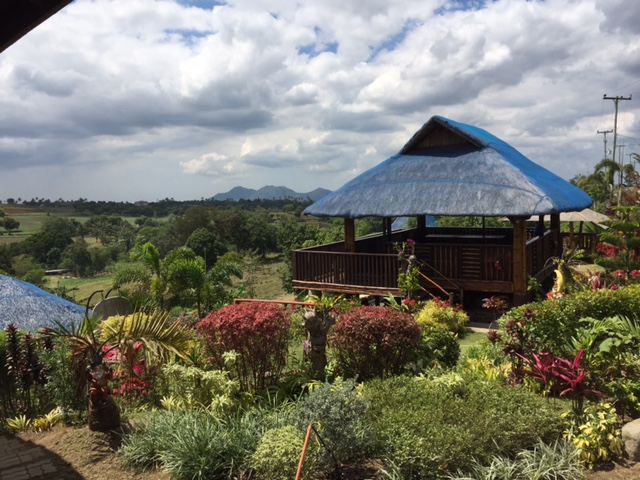 FLORA
and 
FAUNA
and
RURAL LIVING
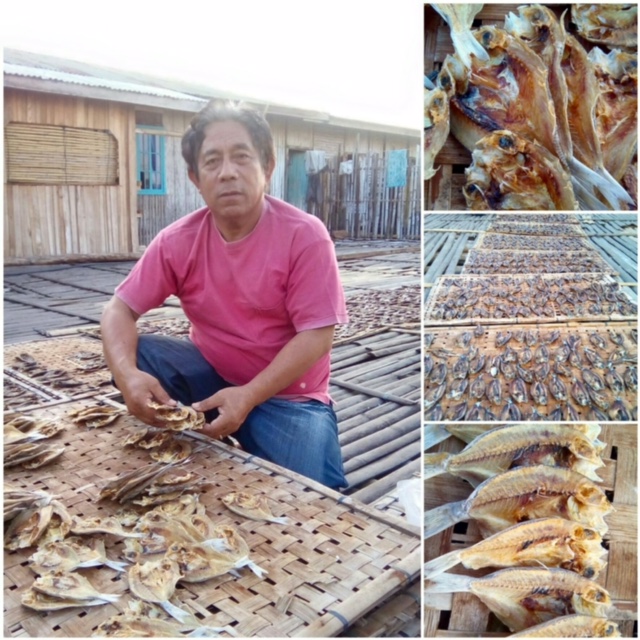 ISLAND LIVING
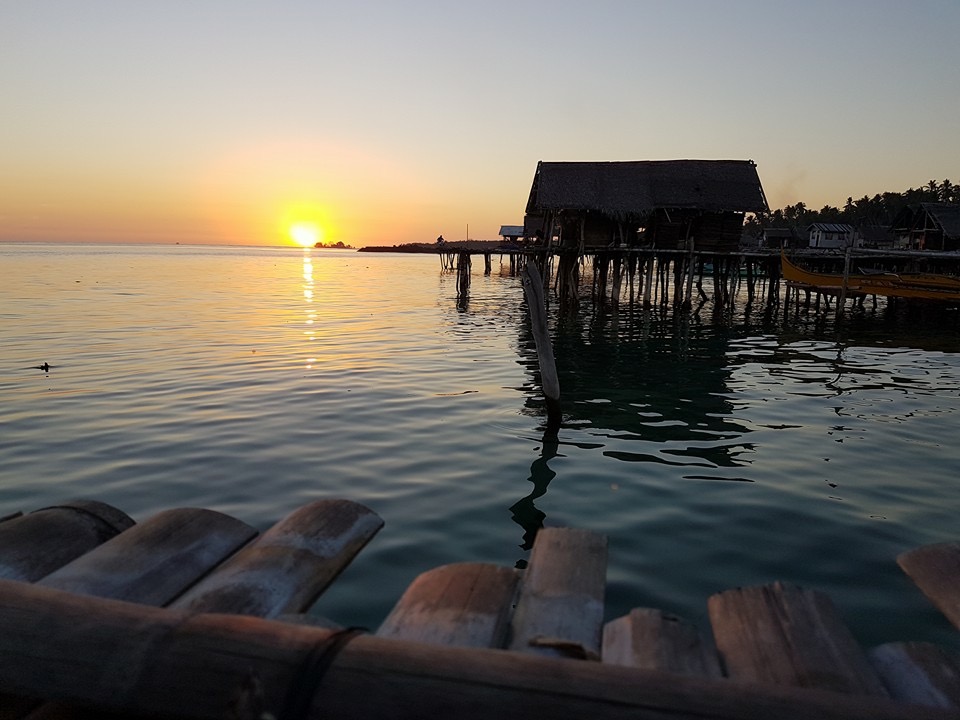 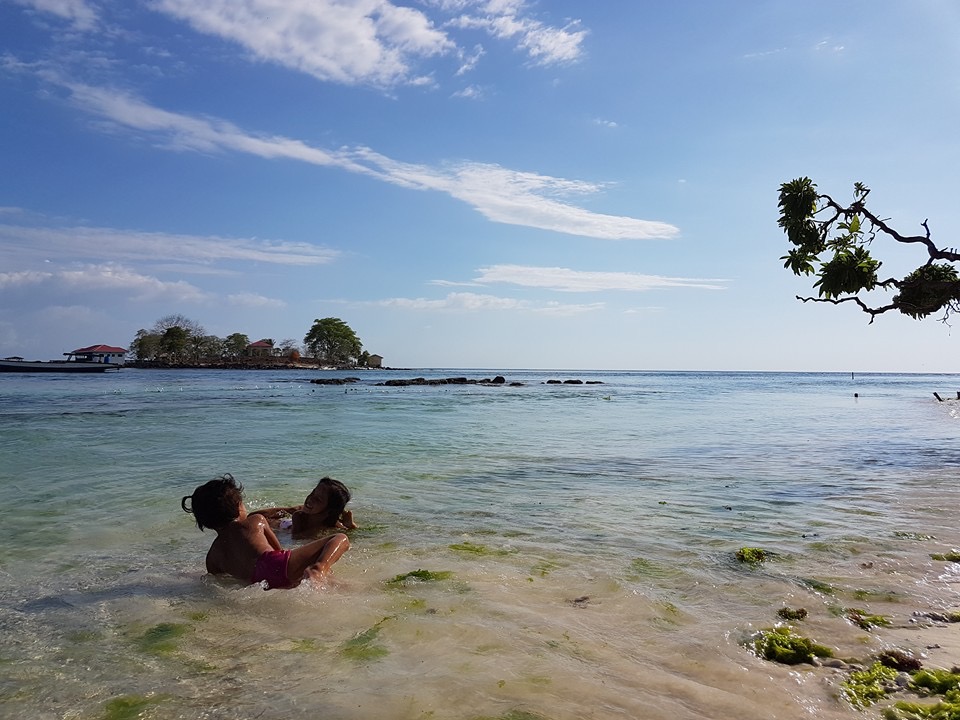 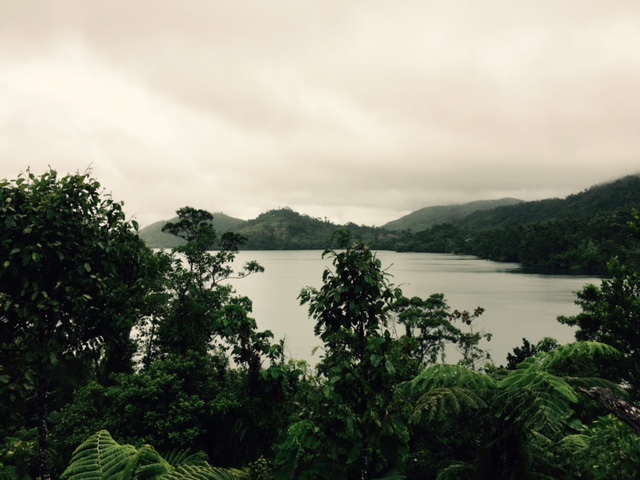 Mountain Living
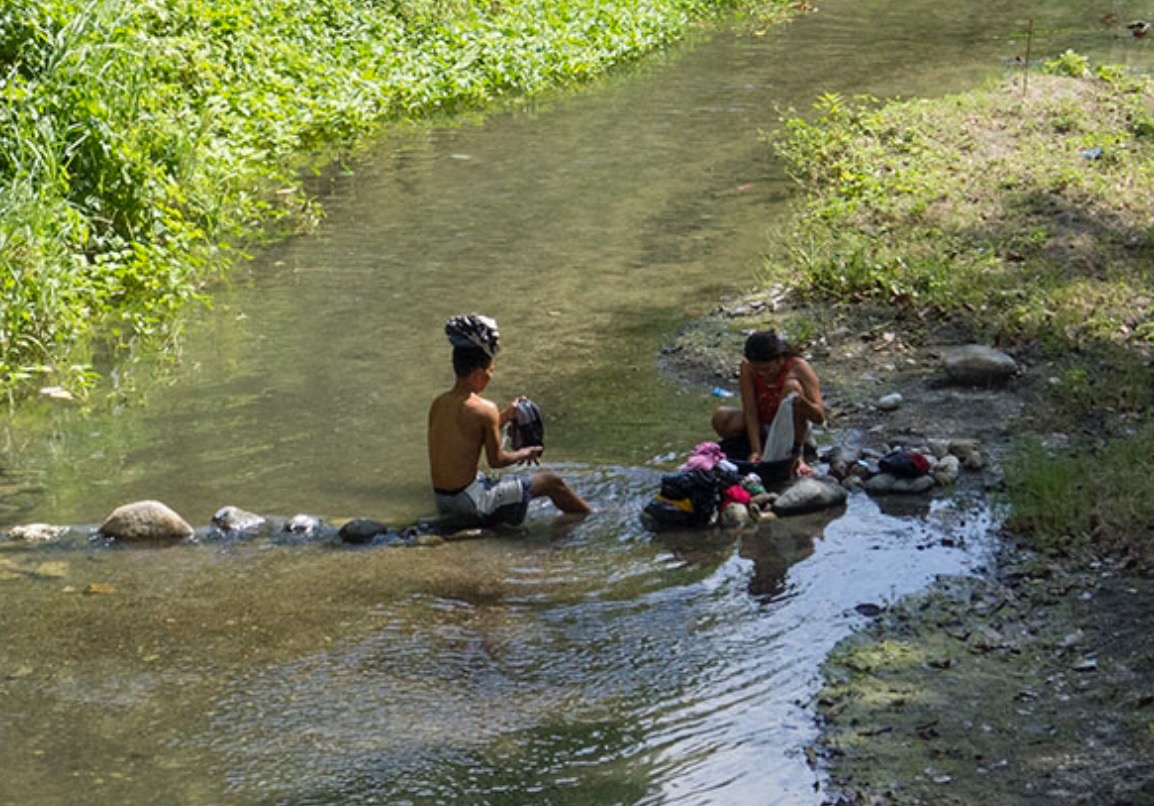 WATER 
LIVING
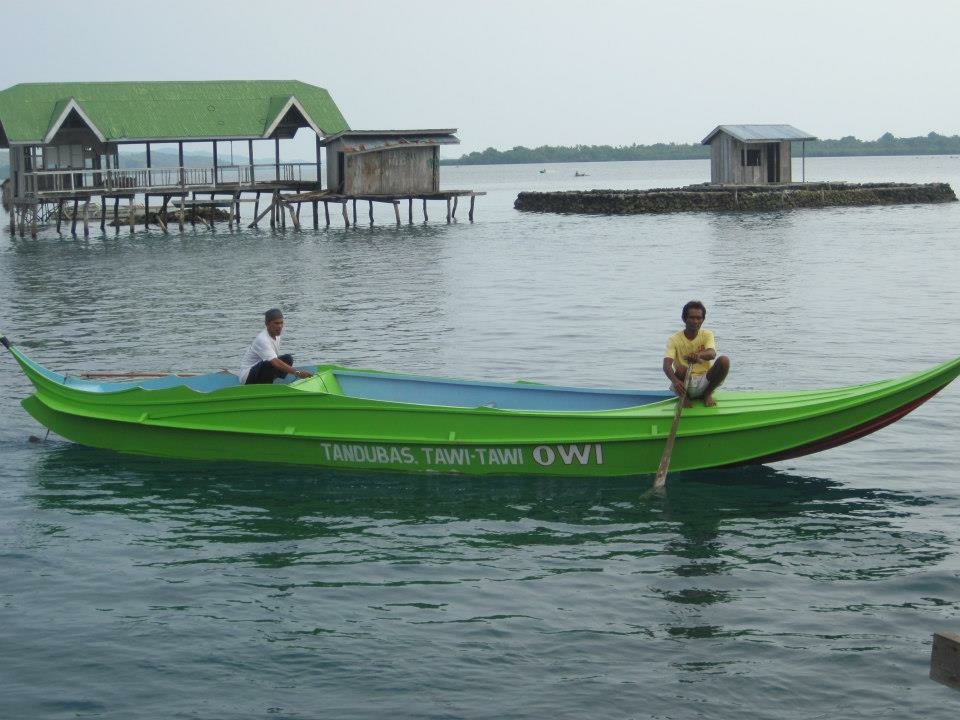 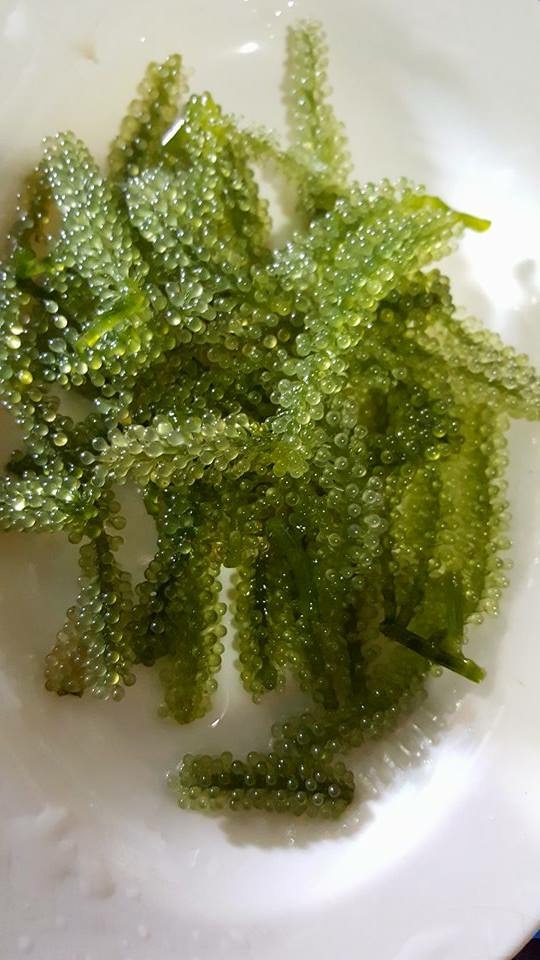 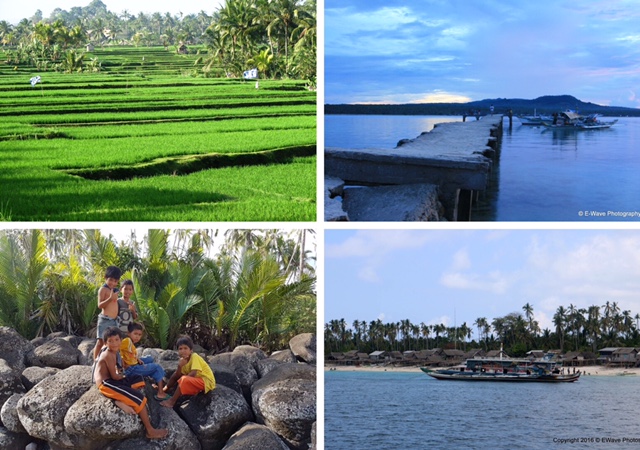 PRECIOUS
   MEMORIES
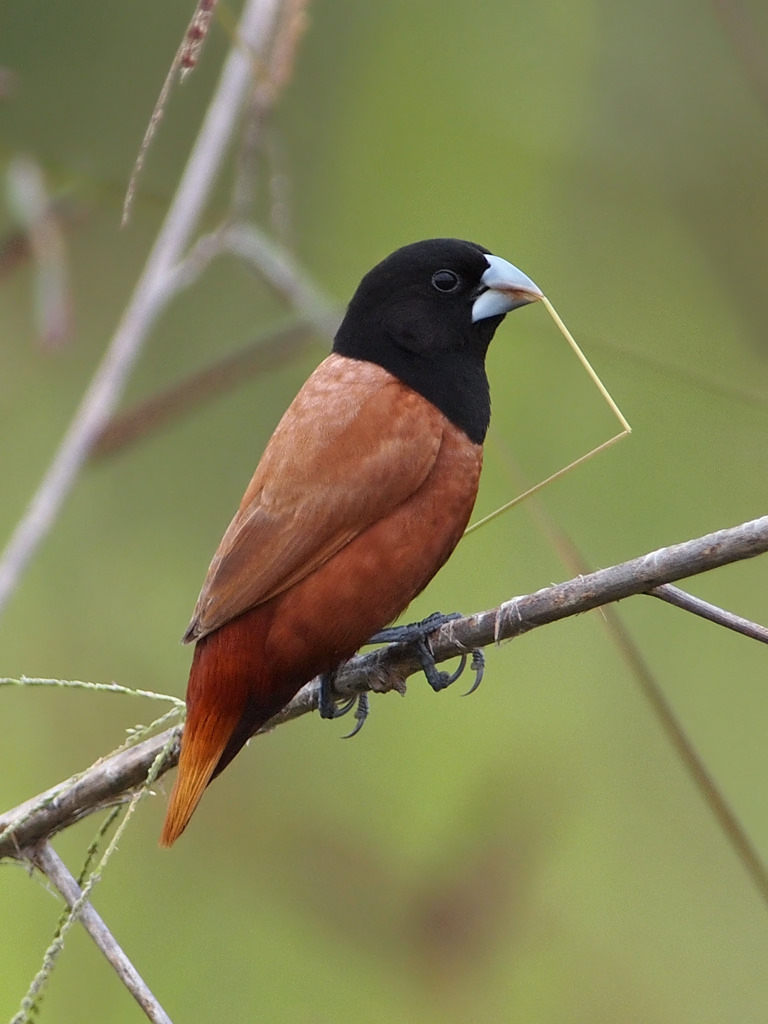 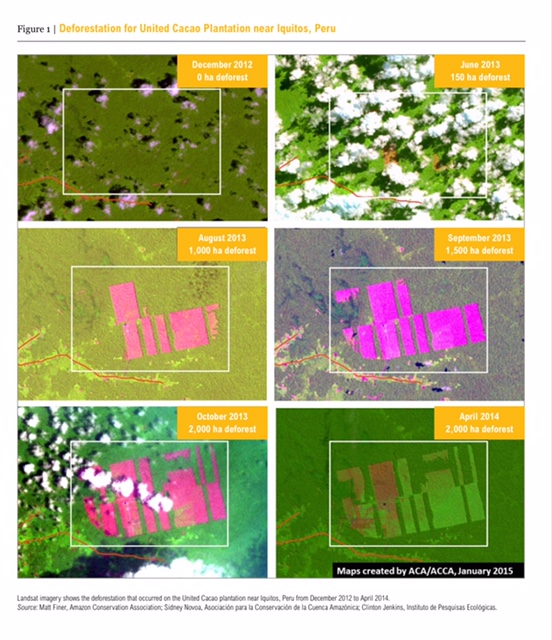 Peru- Deforestation for Cacao
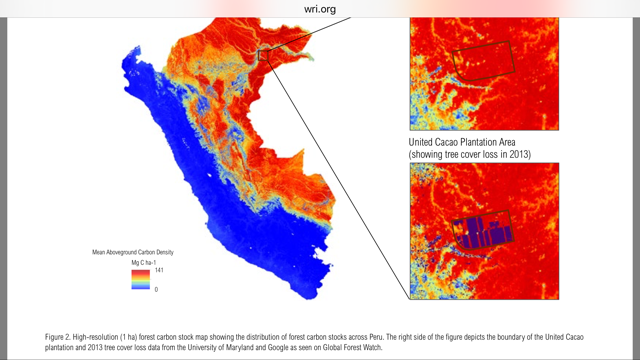 LAND USE CHANGE DISTRIBUTION IMPACTS ACROSS ENTIRE PLANTATIONS and PLAYS A ROLE IN THE CARBON CYCLE, FOR GOOD OR FOR BETTER. 

HAZARDOUS CHEMICAL ABSORPTON and RUNOFFS IMPACTS THE AQUAFIR AND THE PEOPLE.
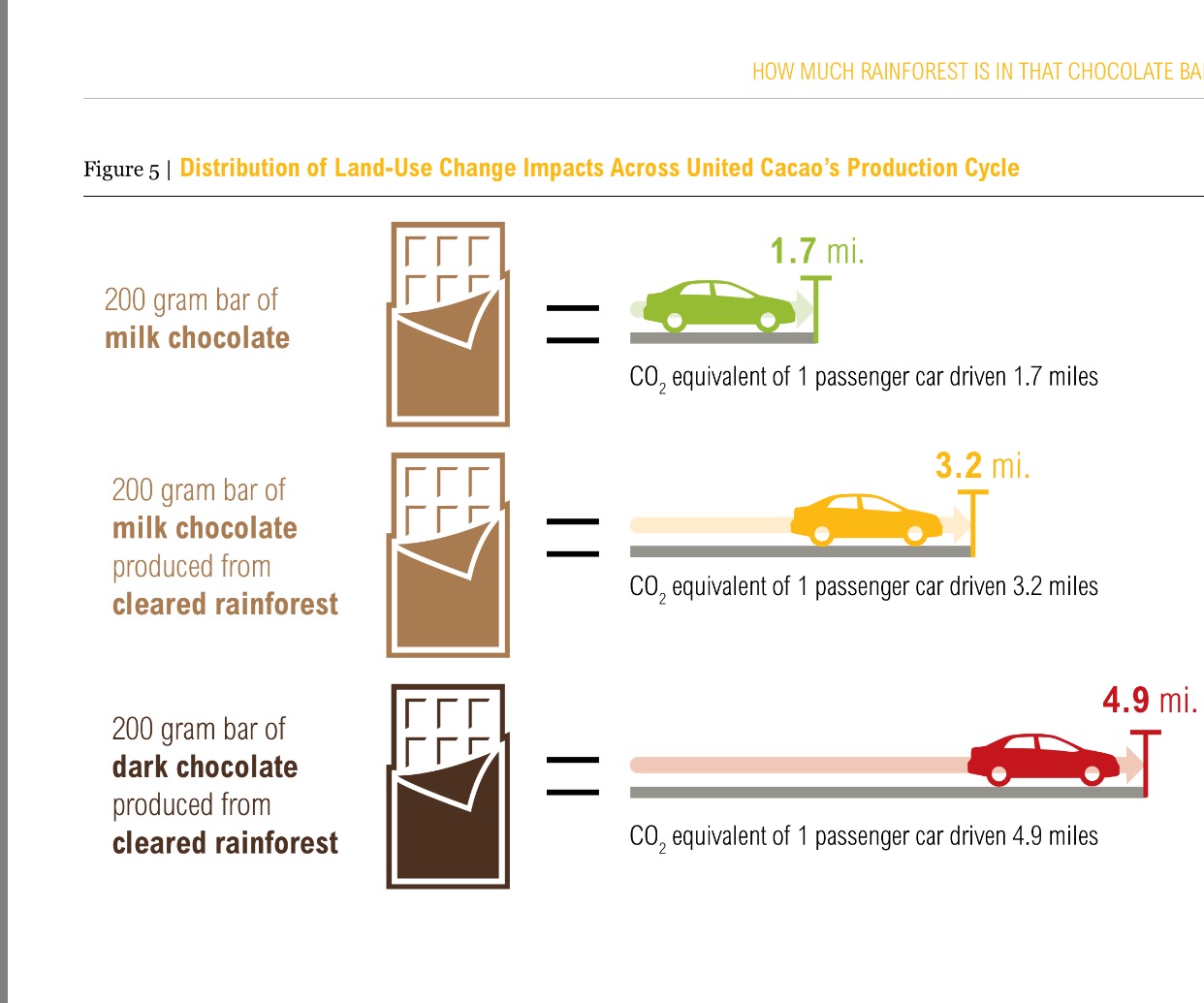 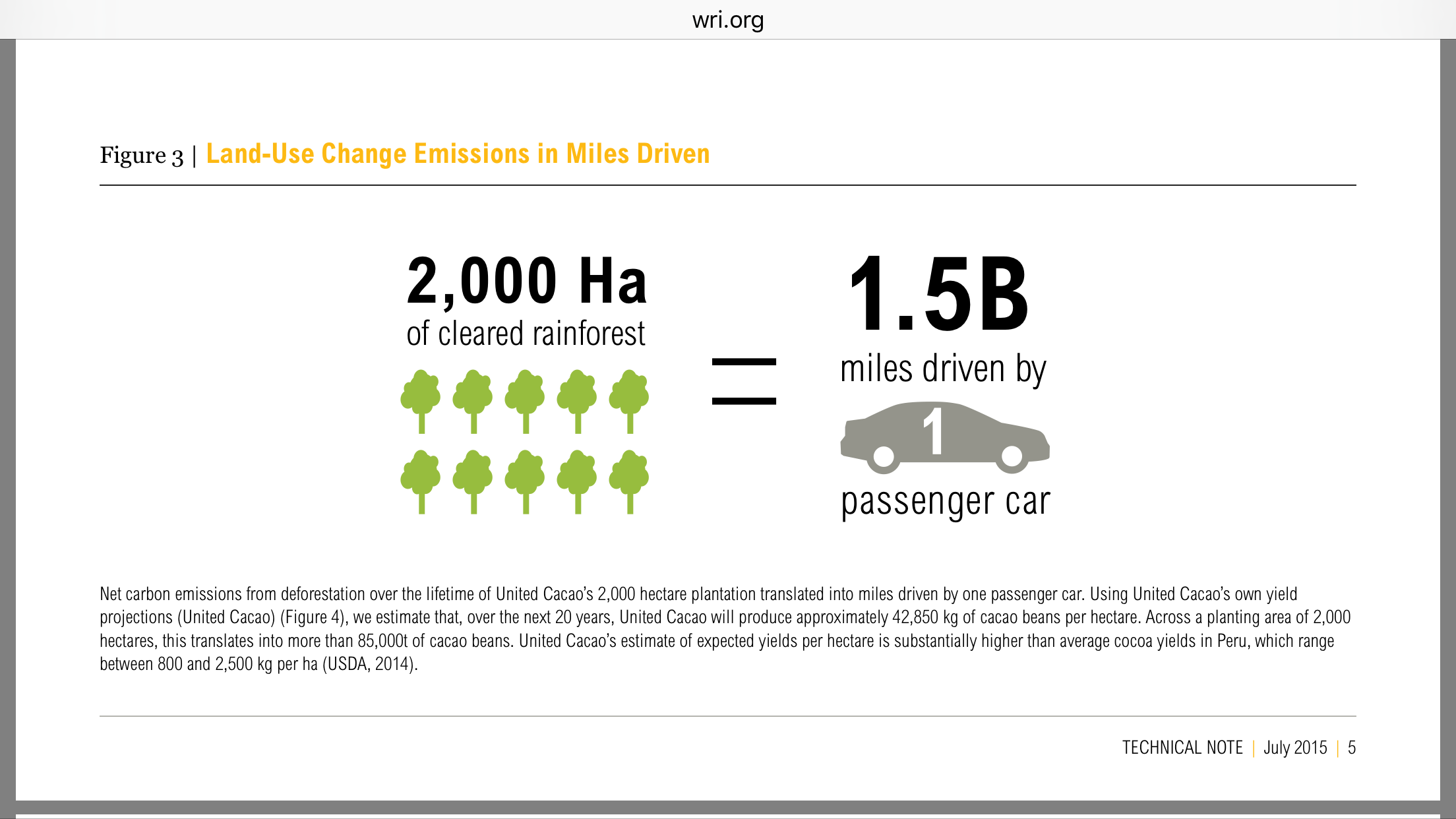 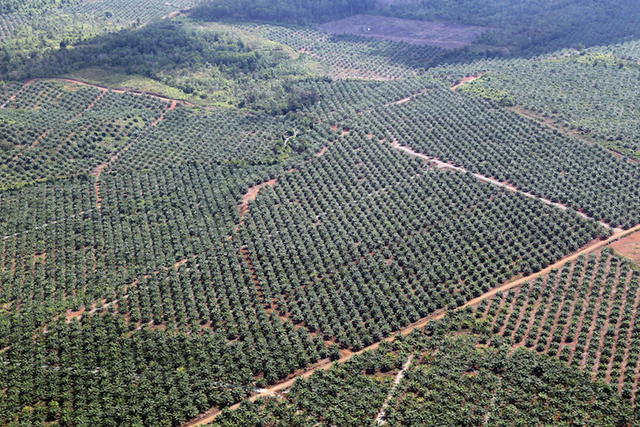 PALAWAN Palm Oil 
Plantation
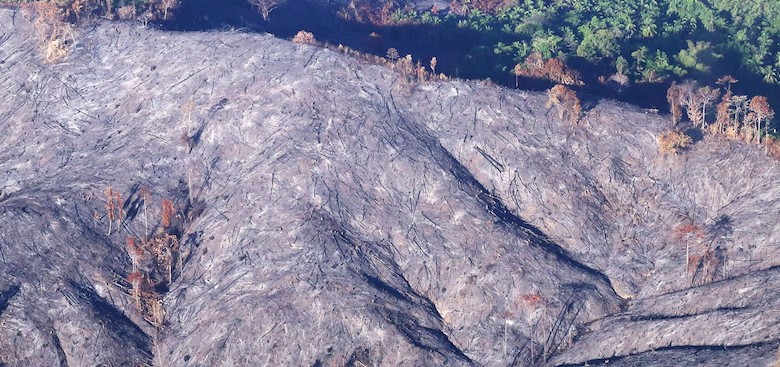 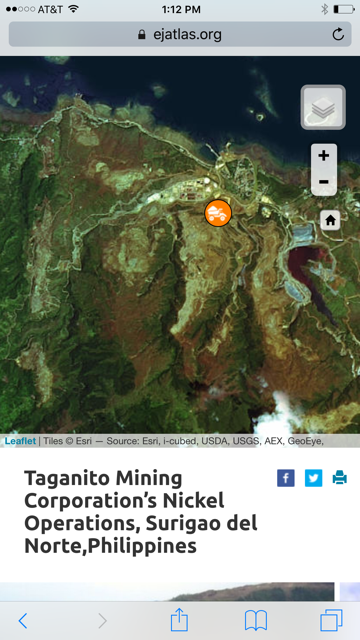 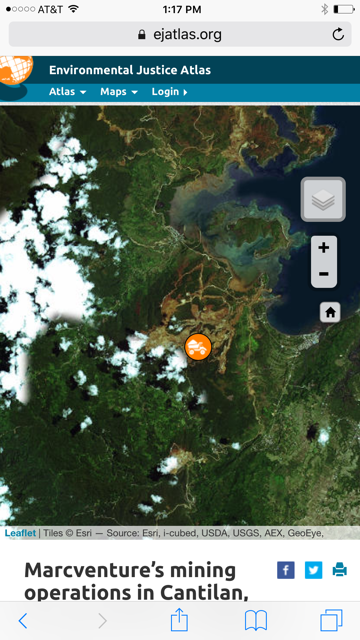 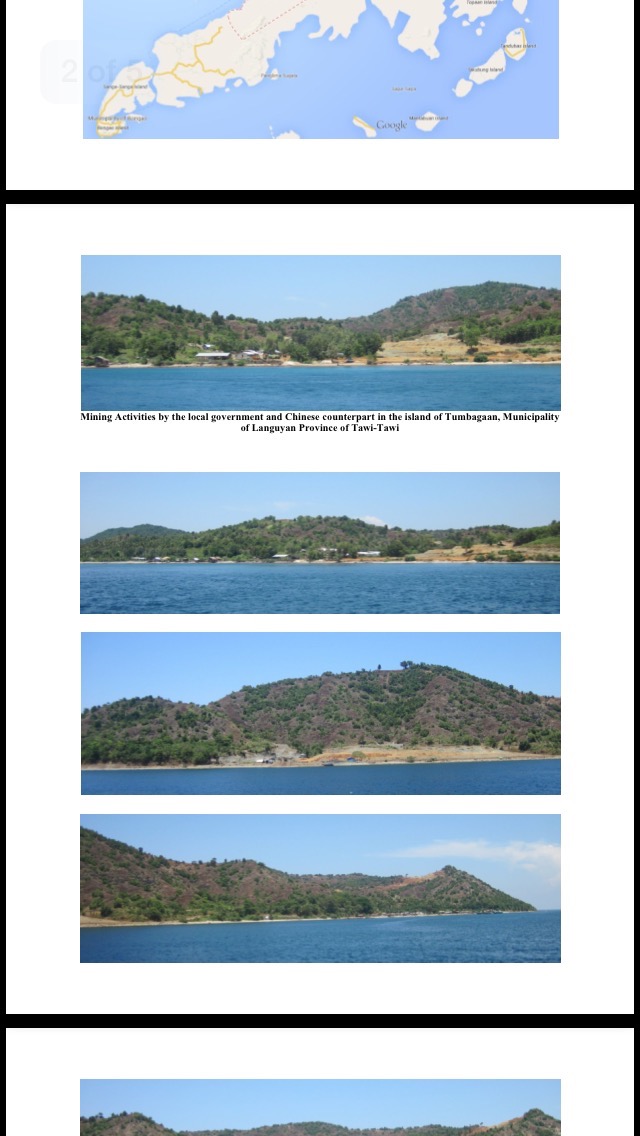 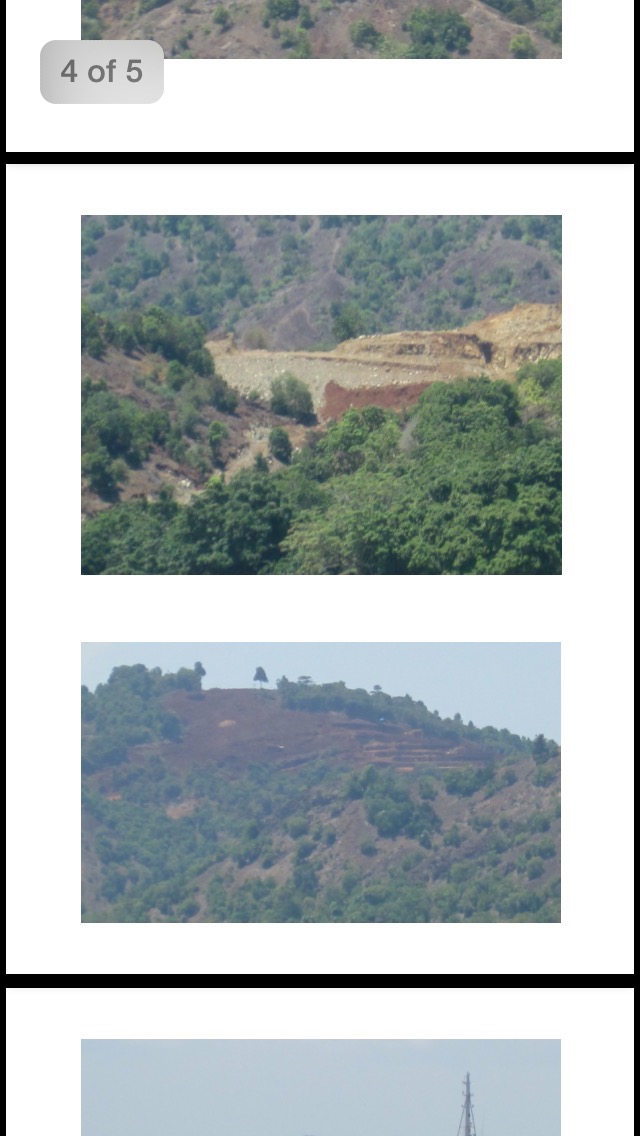 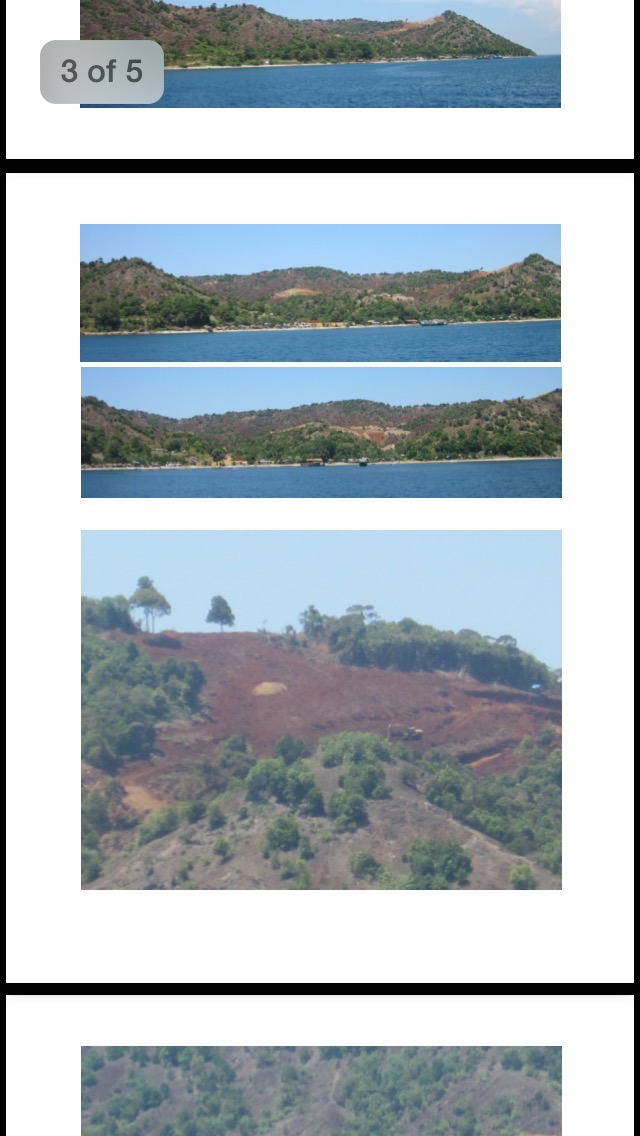 Languyan, TawiTawi
Nickel Mine
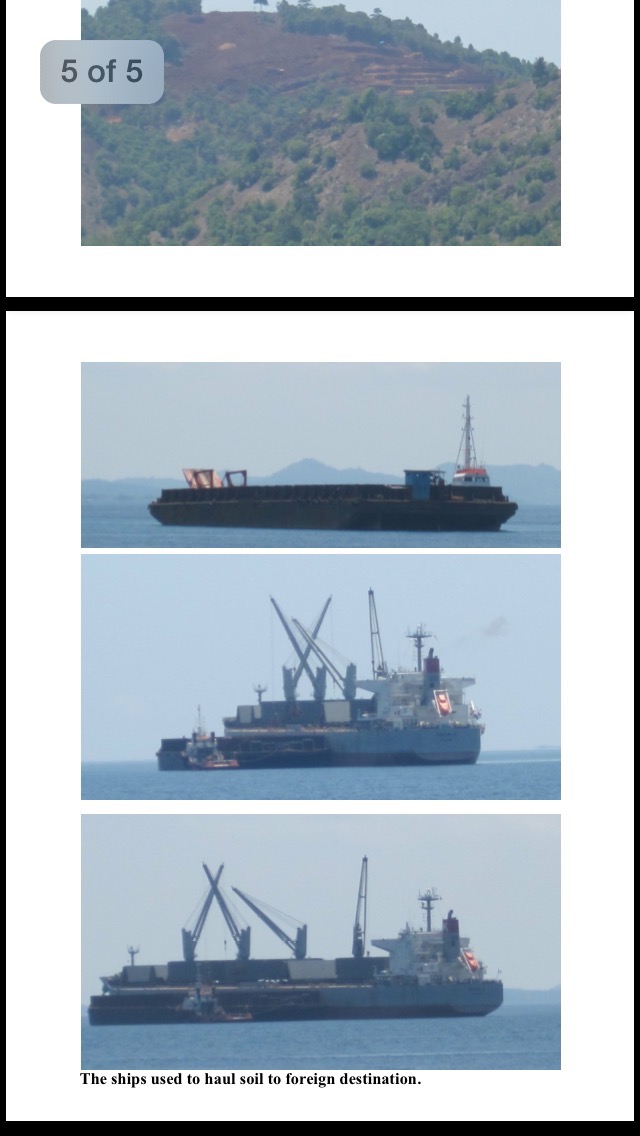 Ore bound for external destinations are completely lost to 
the Philippines.
REMEDIATION


RESTORATION



HEALTHIER ENVIRONMENT
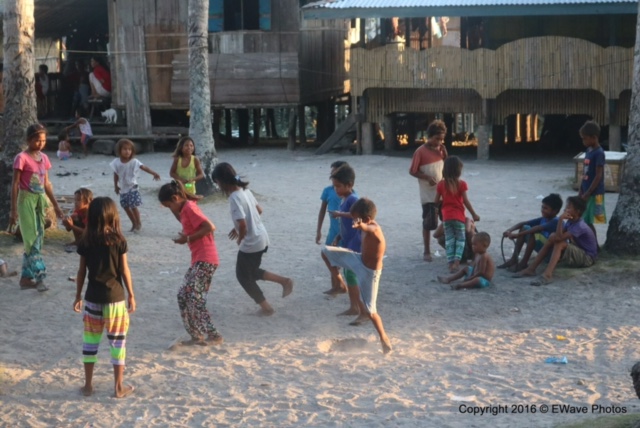 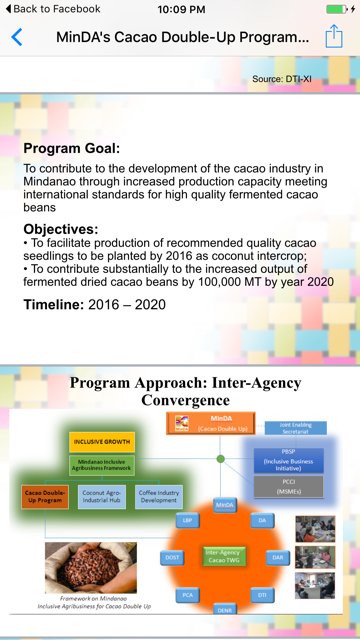 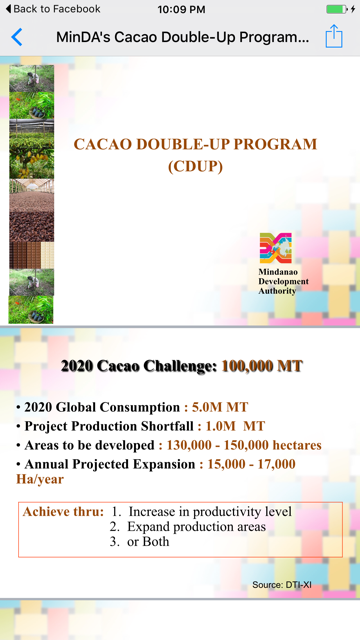 REGION 8
40,000 Planting materials by VSU to Javier,Leyte
30,000 Grafted by VSU-OXFAM to 500 Balangiga,
          Giporlos, Hernani, Salcedo, Guian E. Samar
12,000 grafted bought by Pakisama(NGO) Hernani E. Samar
25-30,000 Dr. G. Gerona Grp. Sogod So. Leyte, Kenner assisted
2,000 VSU to Jaro, Leyte (DOST)
30,000 DA Region (info Boy Dayap)
6,000 San Francisco S. Leyte (info MAO)
1,000 planted by Mr. Abuyabor (Mahaplag)
1,000 planted by Atty Malaya (Imelda, Baybay City, Leyte)
1,000 LGU, Basey, W. Samar
12,000 Maasin (info Kennemer Cacao Doc)

Source: Dr. Jose Bacusmo - VSU
REGION 8 – ADDITIONAL
Mahaplag, Leyte
Maasin, So. Leyte assisted by Kennemer
5 Nurseries in E. Samar: Balangiga, Giporlos, Hernani, Guian currently propagating cacao. Each has 10,000 planting materials available at this time.
1 Provate Nursery in Ormoc – Pura Farm Nursery
NGOs to incude PLAN, World Vision, CRS also distriuted to Yolanda affected areas.
TOTAL  REGION XIII = 979, 650 cacao plants distributed.
479,650  to PCA Region
500,000  KEDP Coconut Cacao Enterprise

Source: Dr. Jose Bacusmo - VSU
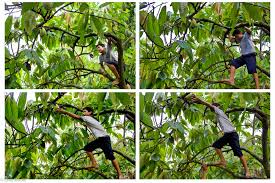 PER HECTARE


500-600 cacao plants if
             under coconuts

    1,111 monocropped
WORLD PRODUCTION FORECAST 2015-2016
1.607 – 1.494 Million Tonnes (2% decrease)
2020 Philippine Cacao Industry Challenge
100,000 MT
30,000 – 150,000 @ 330 trees/hectare
Provide shortfall of 10% or produce 2% of global output.
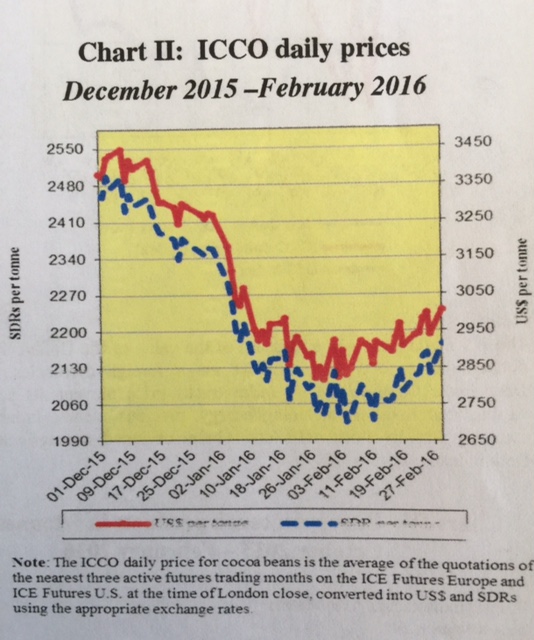 February 2016 – 
First Week 
$2,916  per tonne
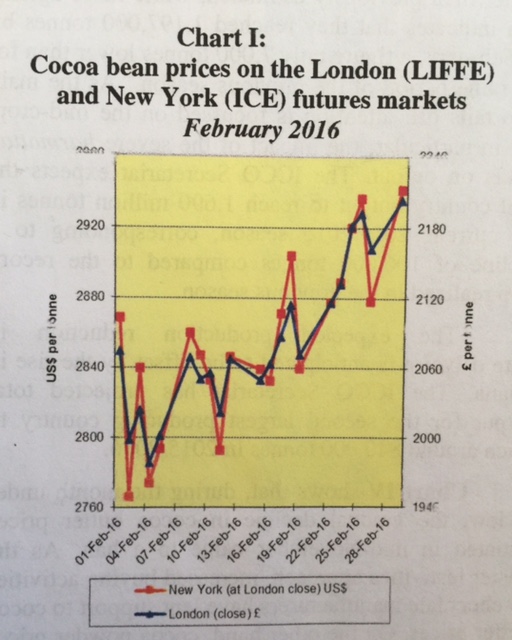 February 2016
Third week 
-3,006 per tonne
PROTECT, DEFEND, NURTURE
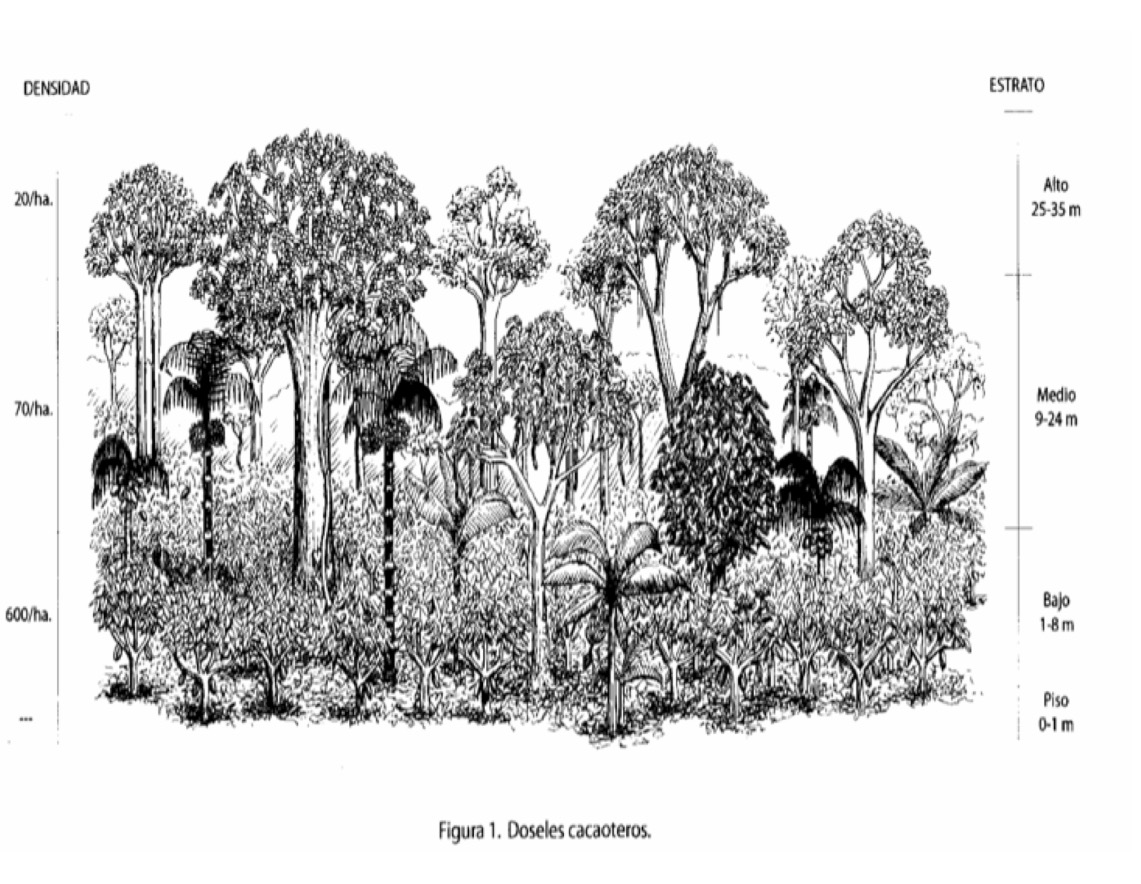 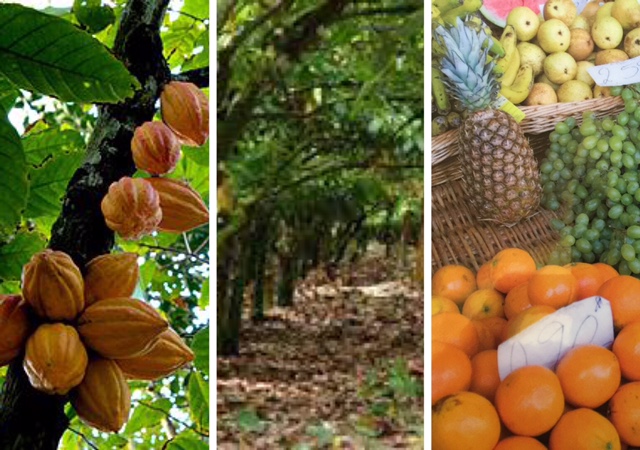 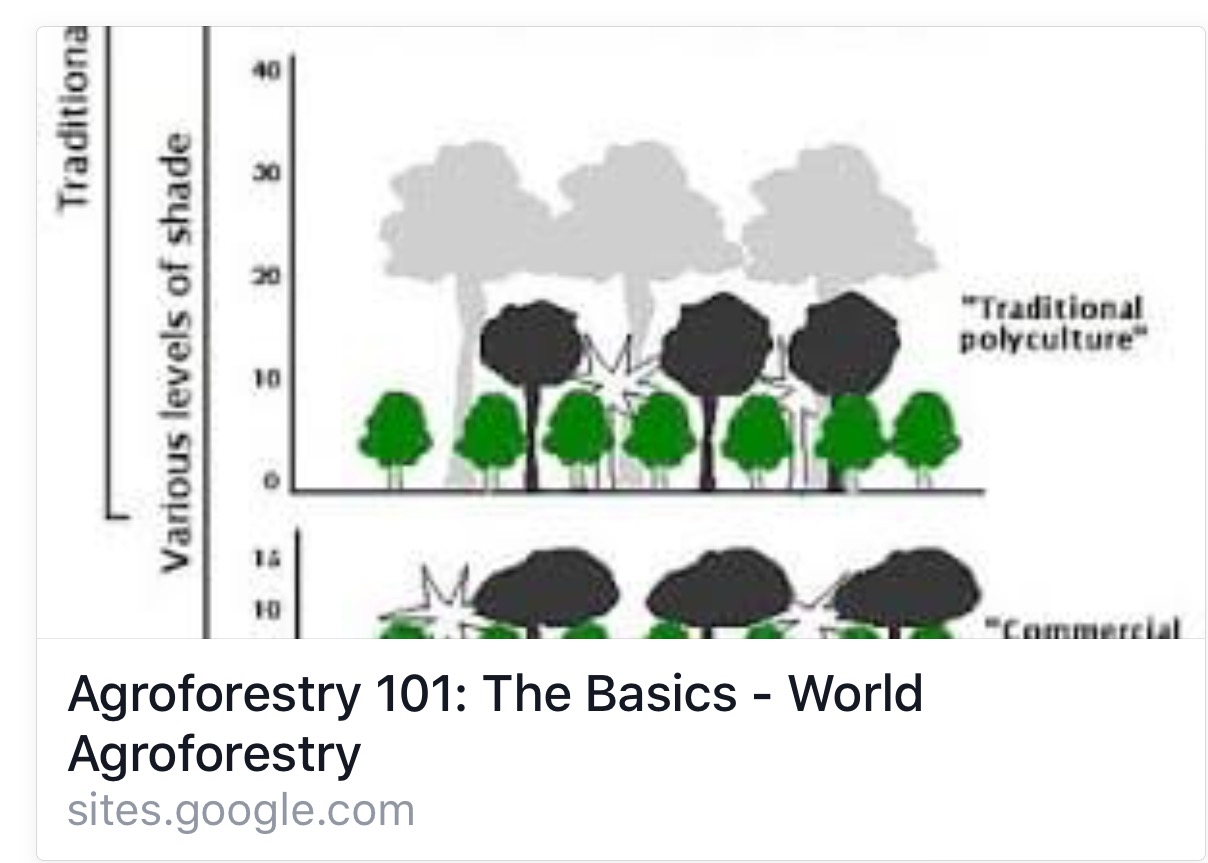 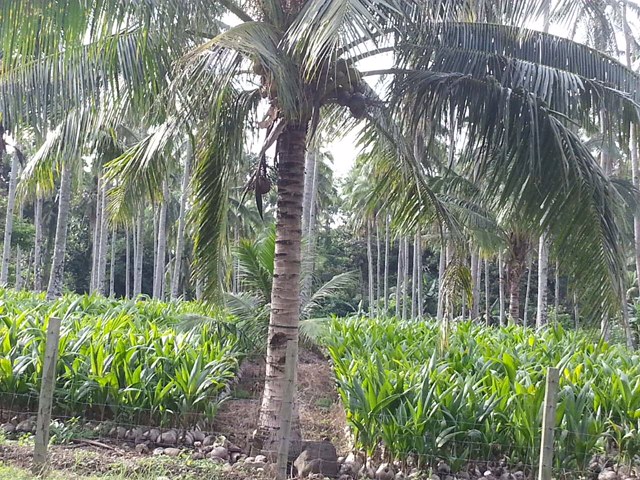 SHADE
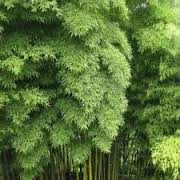 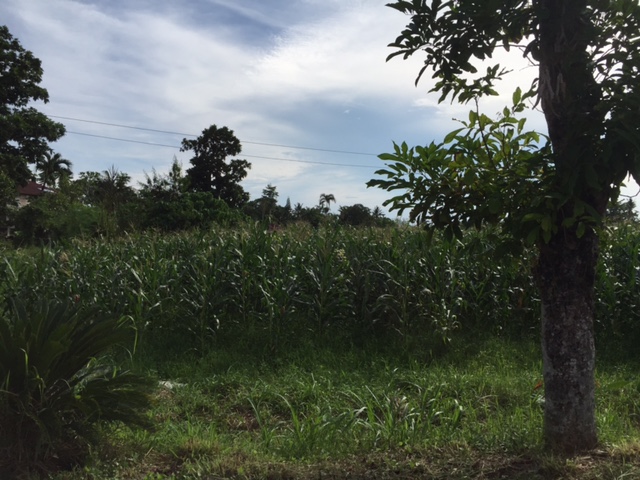 BORDERS
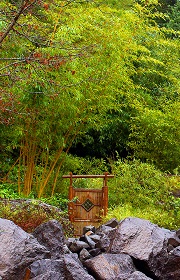 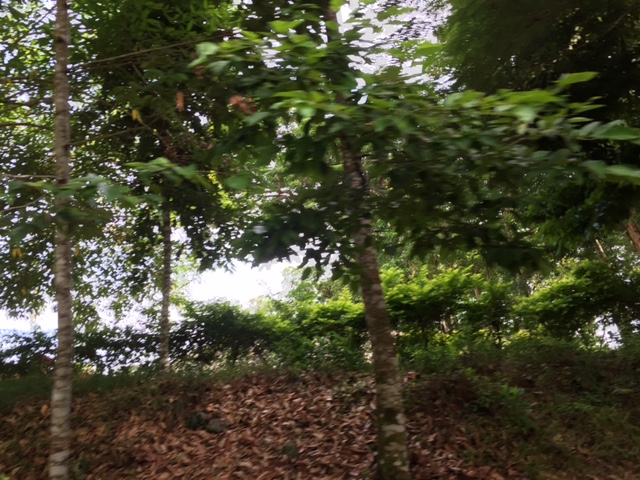 NUTRITION
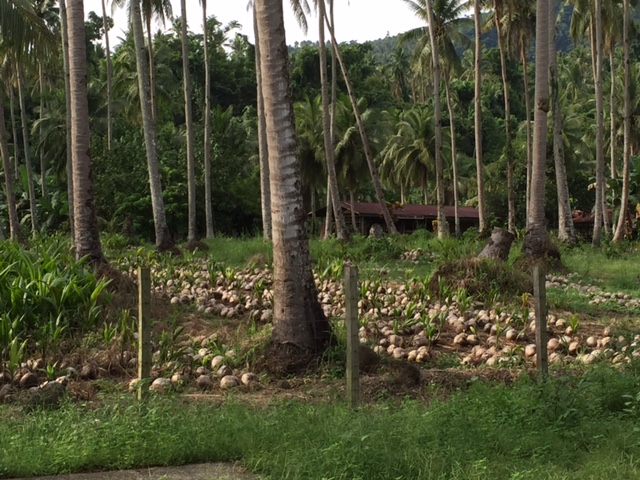 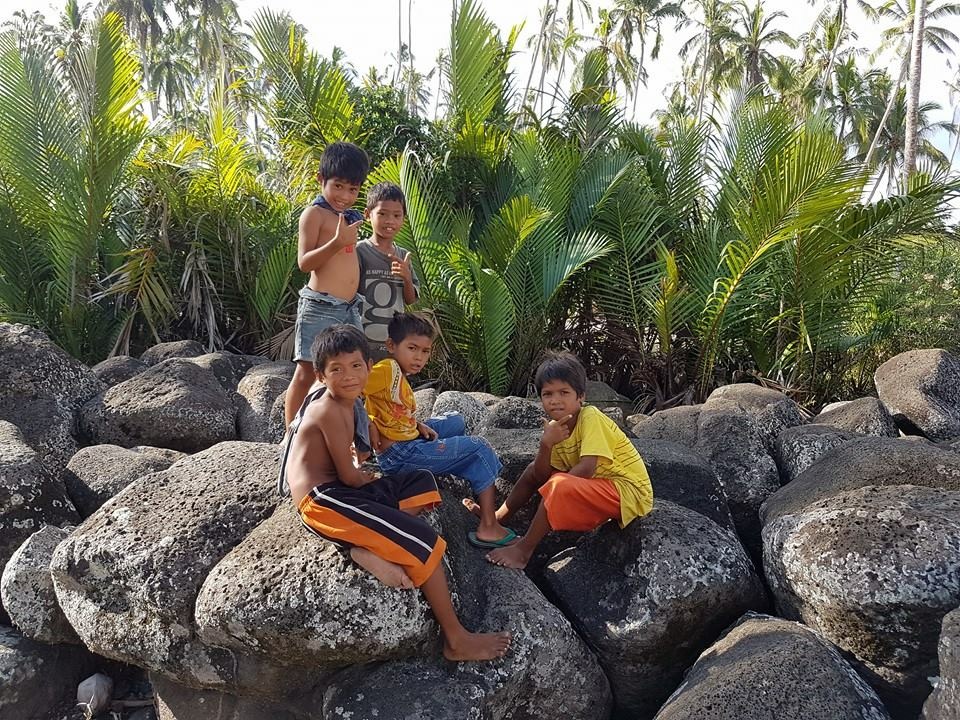 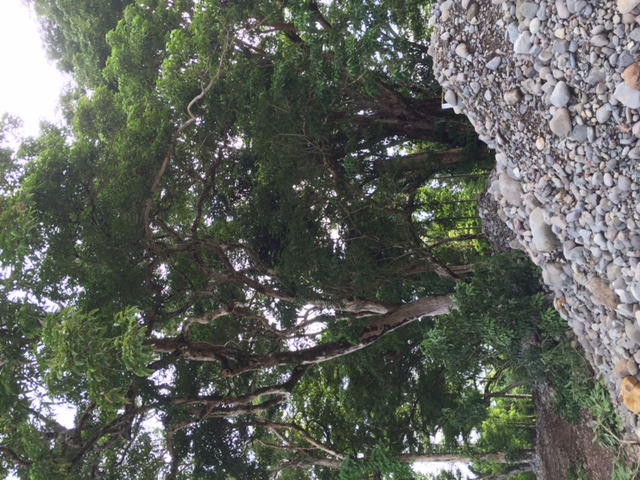 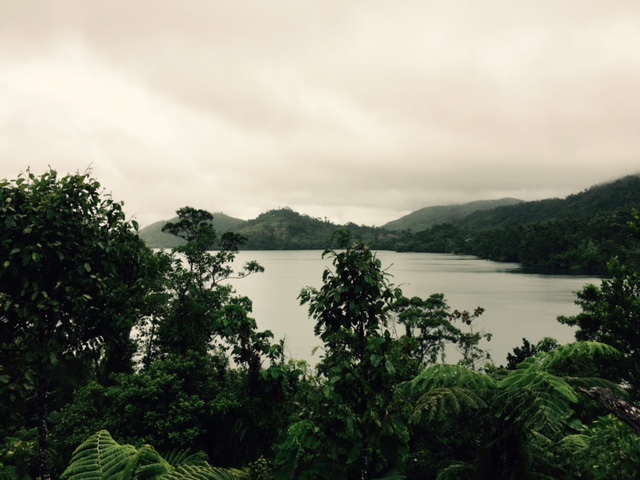 HEALTHY
ENVIRONMENT
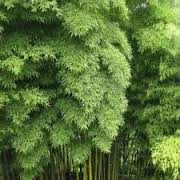 CARBON NEUTRAL Philippines
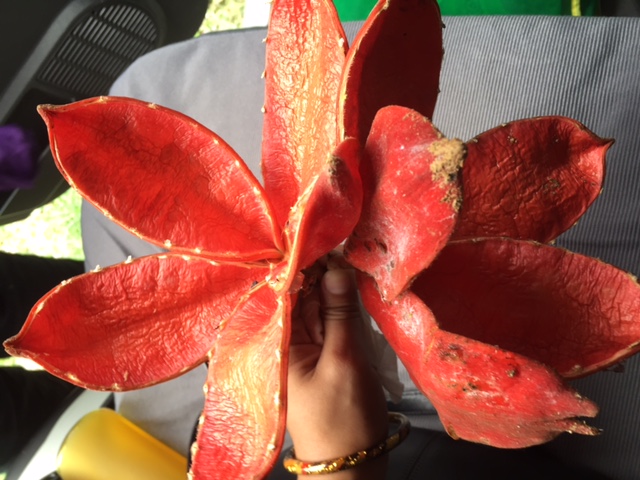 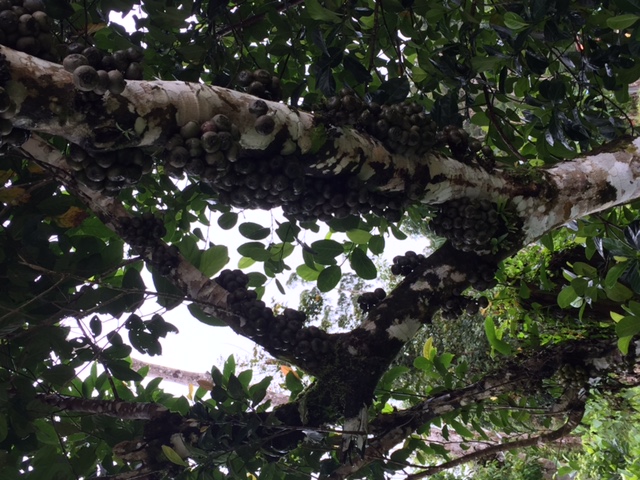 CERTIFIED ORGANIC
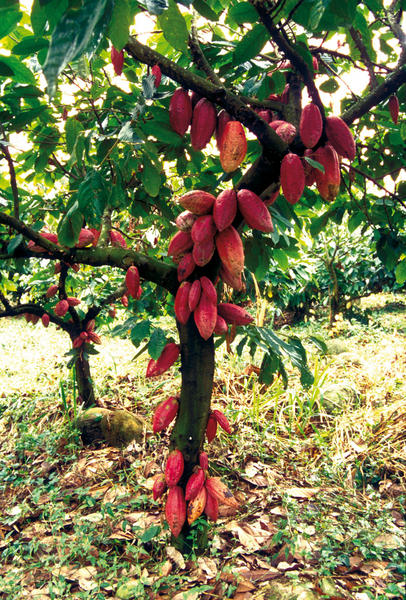 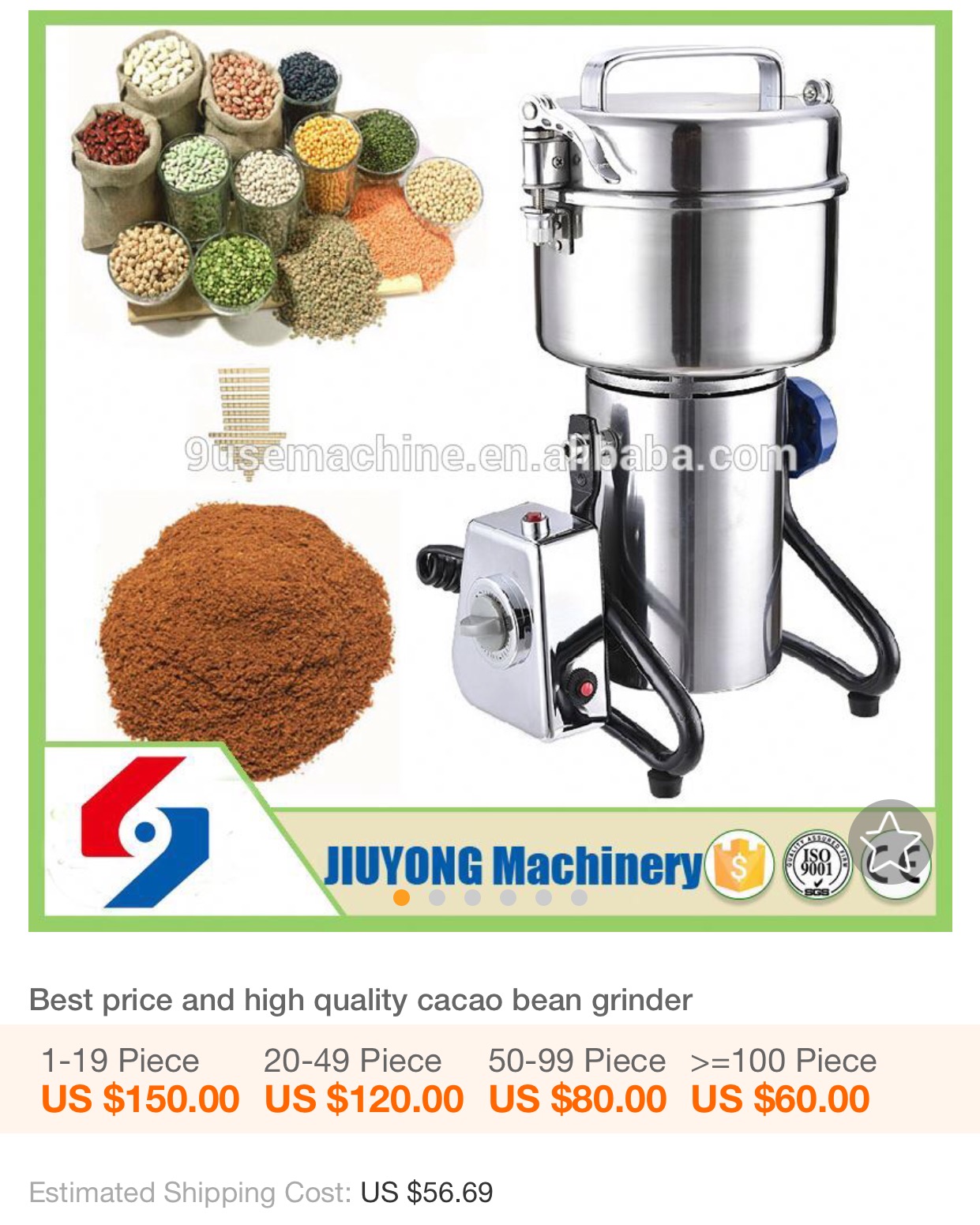 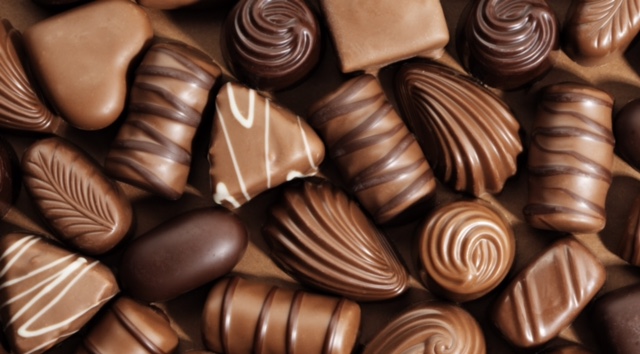 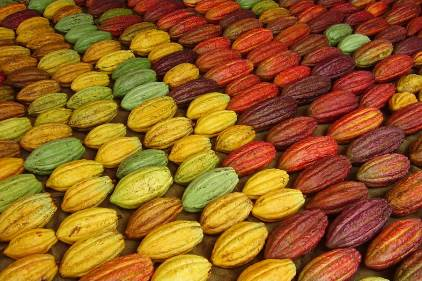 CHILEAN MODEL – Market Production Orientation
Farmers: “Domestic”, “Transition”, “Export”
CONSOLIDATE Growing; Logistics; Payment
SUPPLY: Copper; Ore; Fruits and Nuts; Fish;   Woodpulp; Wood; Beverages; Inorganic Chemicals; Meat; Gems, precious metals

    Total Exports: $ 52.5 Billion  Pop: 17.6 M
“EXPORT FARMER”

More educated
Uses all the modern tools such as computers, smart phones, texts, email, internet search engines
Understands modern accounting systems
Knows how to expand networks
Takes advantage of information
PLANT FOR MARKET STRATEGY -> 
DEVELOP INFRASTRUCTURE
$$$ BANK
GOALS
Plant Trees
Plant Organic for Branding
Plant for 60% Shade
Plant multistrata – agrofarm
Consolidate, Collaborate, Federate
Join ICCO 
Plant for Carbon Credits
Create WEALTH for Farmers
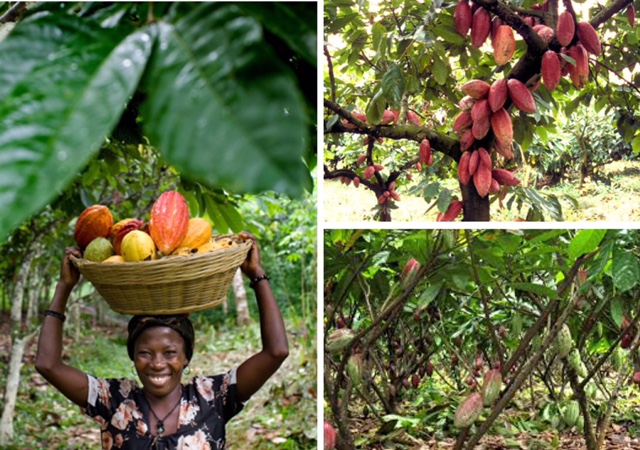 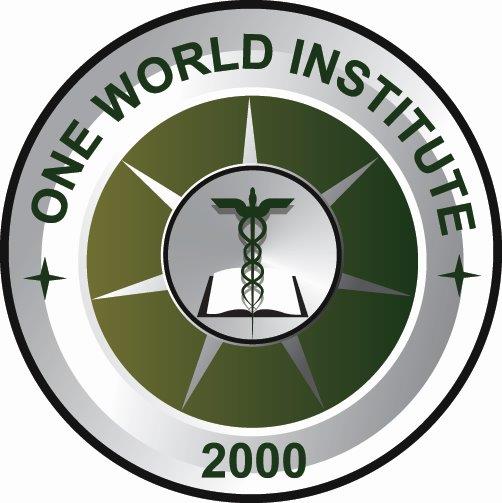 THANK YOU!
www.theoneworldinstitute.org